Кукольное ателье
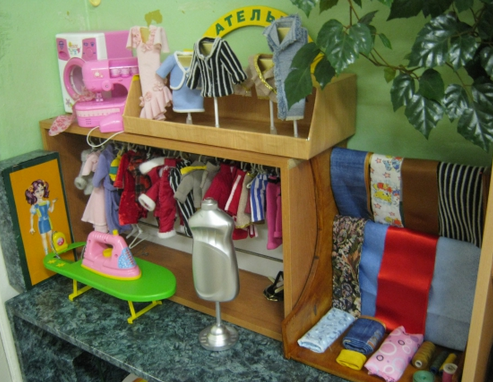 Модное кукольное дефиле
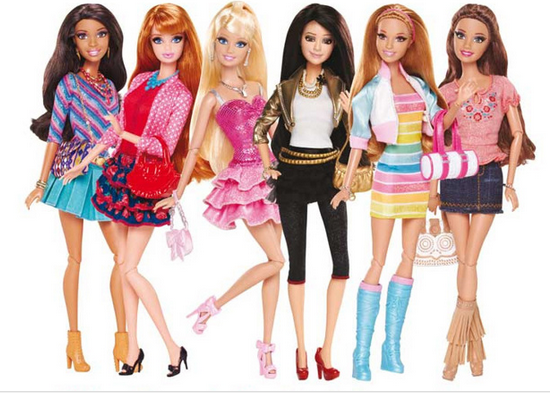 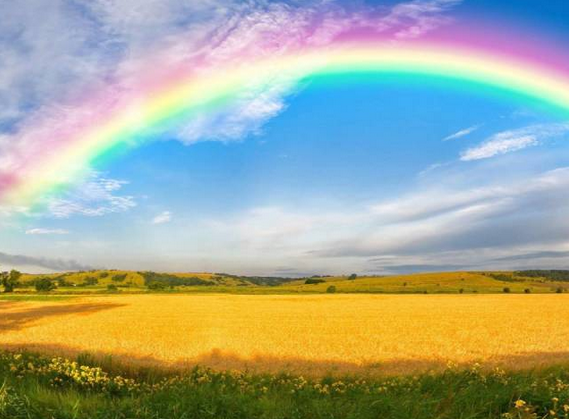 РАДУГА
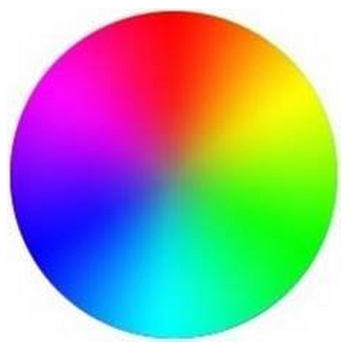 ЦВЕТОВОЙ КРУГ
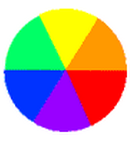 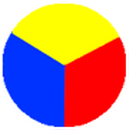 составные цвета
основные цвета
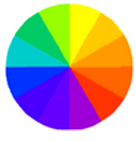 производные цвета
кольцо Иттена
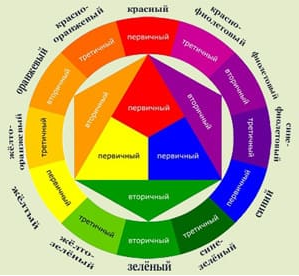 круг Иттена
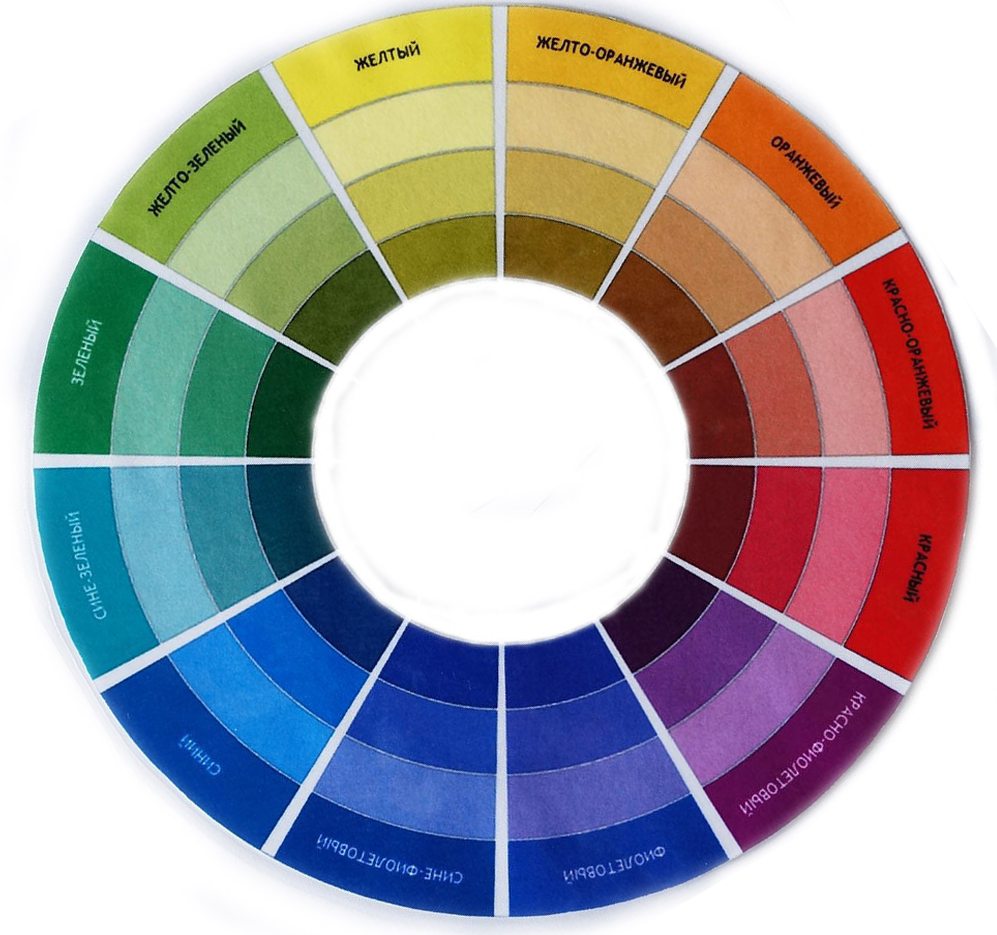 Осветлённый
Приглушённый
Затемнённый
Работа в группах